Understanding the SNEP Region through Existing Data
Tim Pasakarnis
Water Resources Analyst
Cape Cod Commission
SNEP Monitoring Subcommittee Chair
June 13, 2023  SNEP Forum | Bristol Community College
The SNEP Region
2 states
3 major estuary basins
6 distinct ecoregions
134 municipalities
143+ stewardship groups
~300 subwatersheds
Where we started
SNEP RegionExisting Data
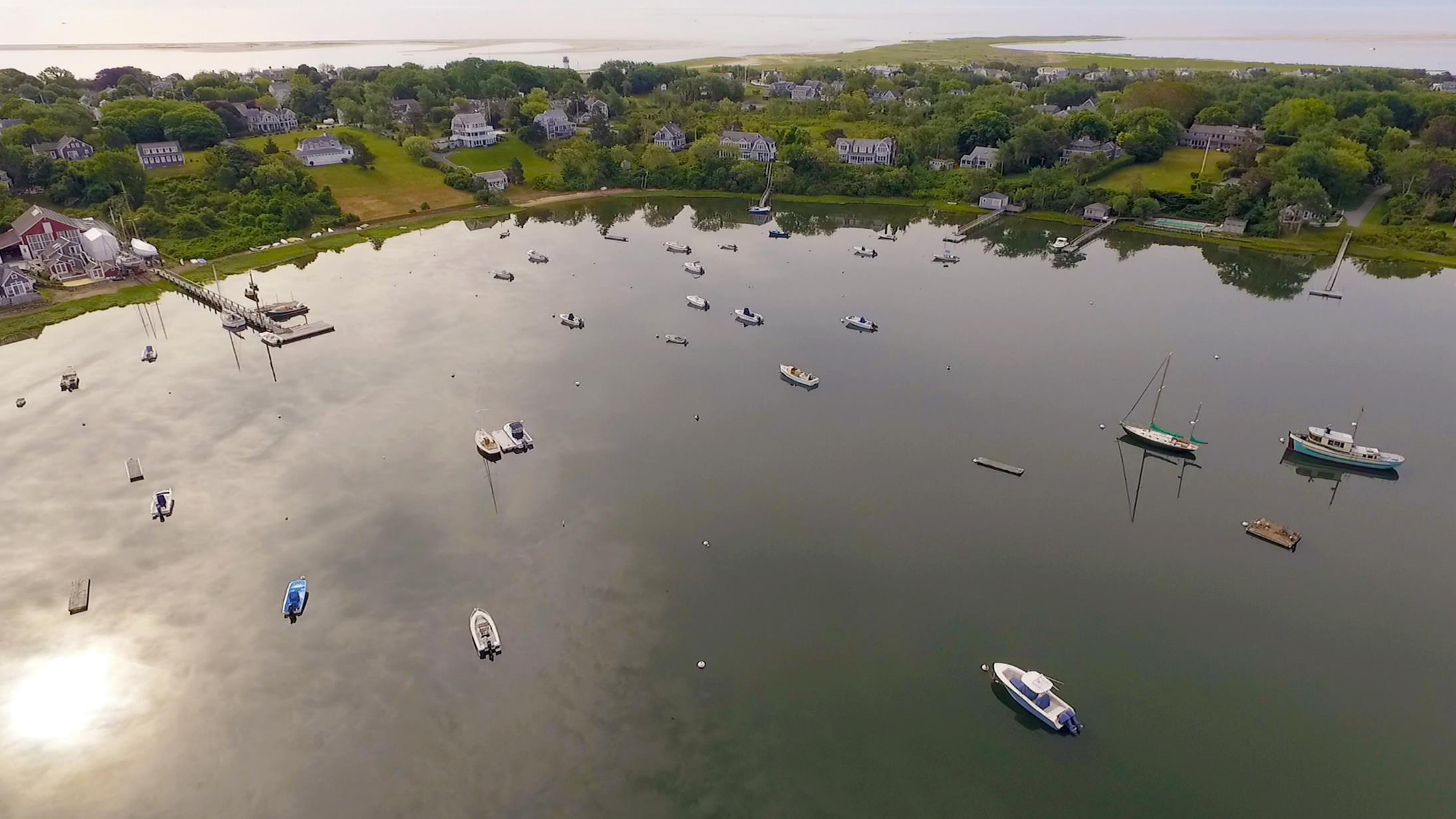 Initial Questions
What is regional monitoring?
Who is collecting data?
What types data are they collecting?
Once data is collected, where is it stored?
How / how much of this data is accessible?
SNEP Region – Existing Data
Inventory, categorize, and map
Current Efforts
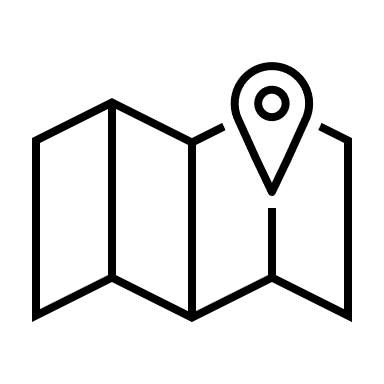 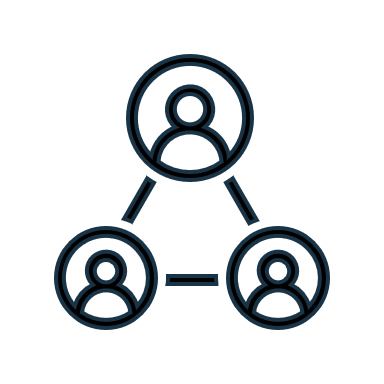 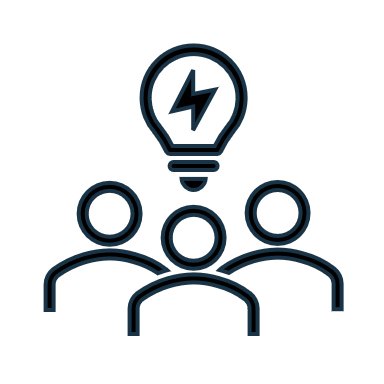 SNEP STEW-MAP
Stewardship Turfs
Organization and funding relationships
Stewardship Organizations
Monitoring Subcommittee
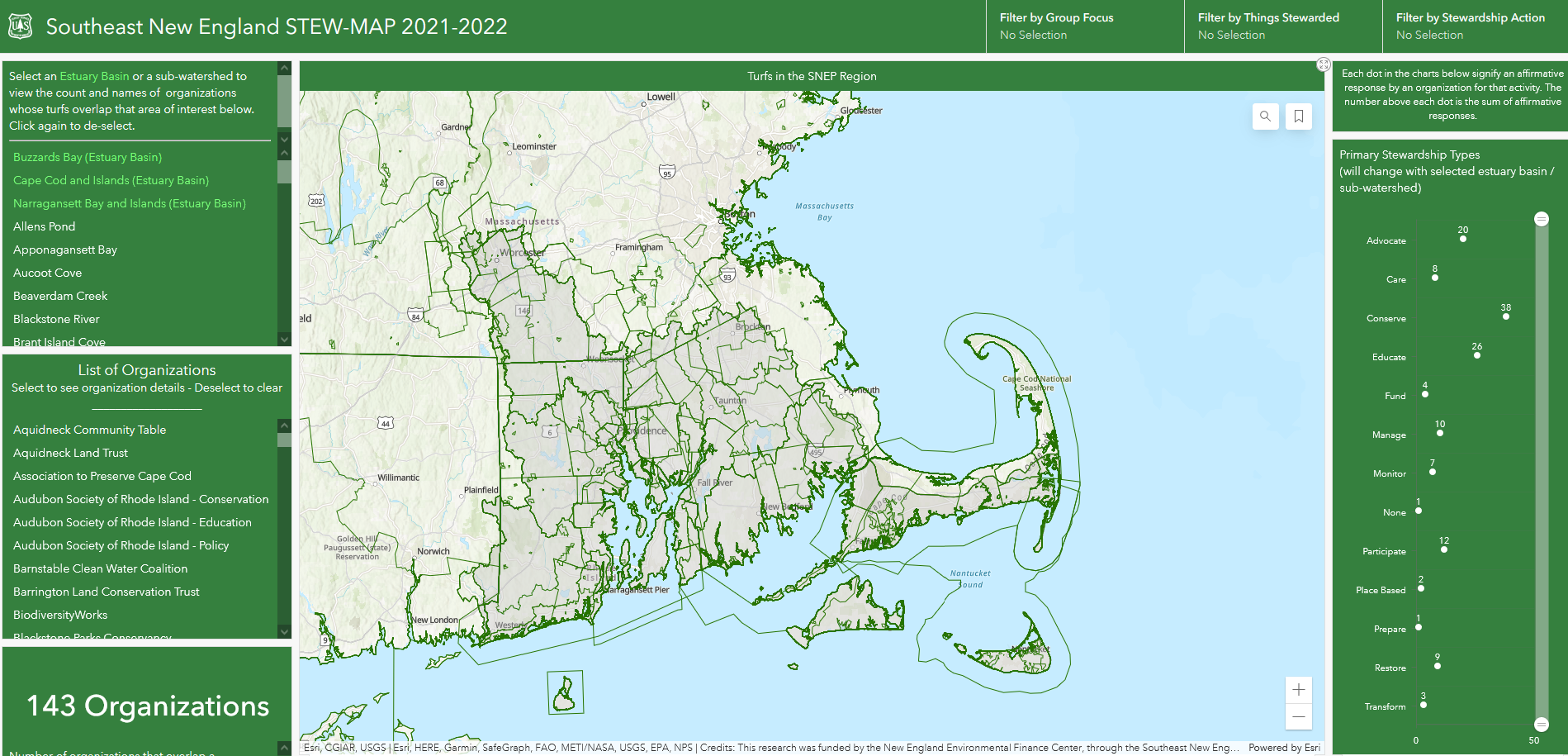 Lessons from Regional Databases
State of the Region Report
SNEP Region – Existing Data
Understanding Barriers to Uniform Data
Current Efforts
Lack of standard format / notation
Data formats reflect organization needs / uses
Organizational momentum hard to overcome
SNEP STEW-MAP
Monitoring Subcommittee
Adding Value to Data Sharing
Lessons from Regional Databases
Standardized data can make for easier regulatory reporting
Adding visualization / analysis on shared data can make it more useful
Reduced effort for long-term data exploration / analysis
State of the Region Report
SNEP Region – Existing Data
Cape Cod Commission – Regional Water Quality Database
Current Efforts
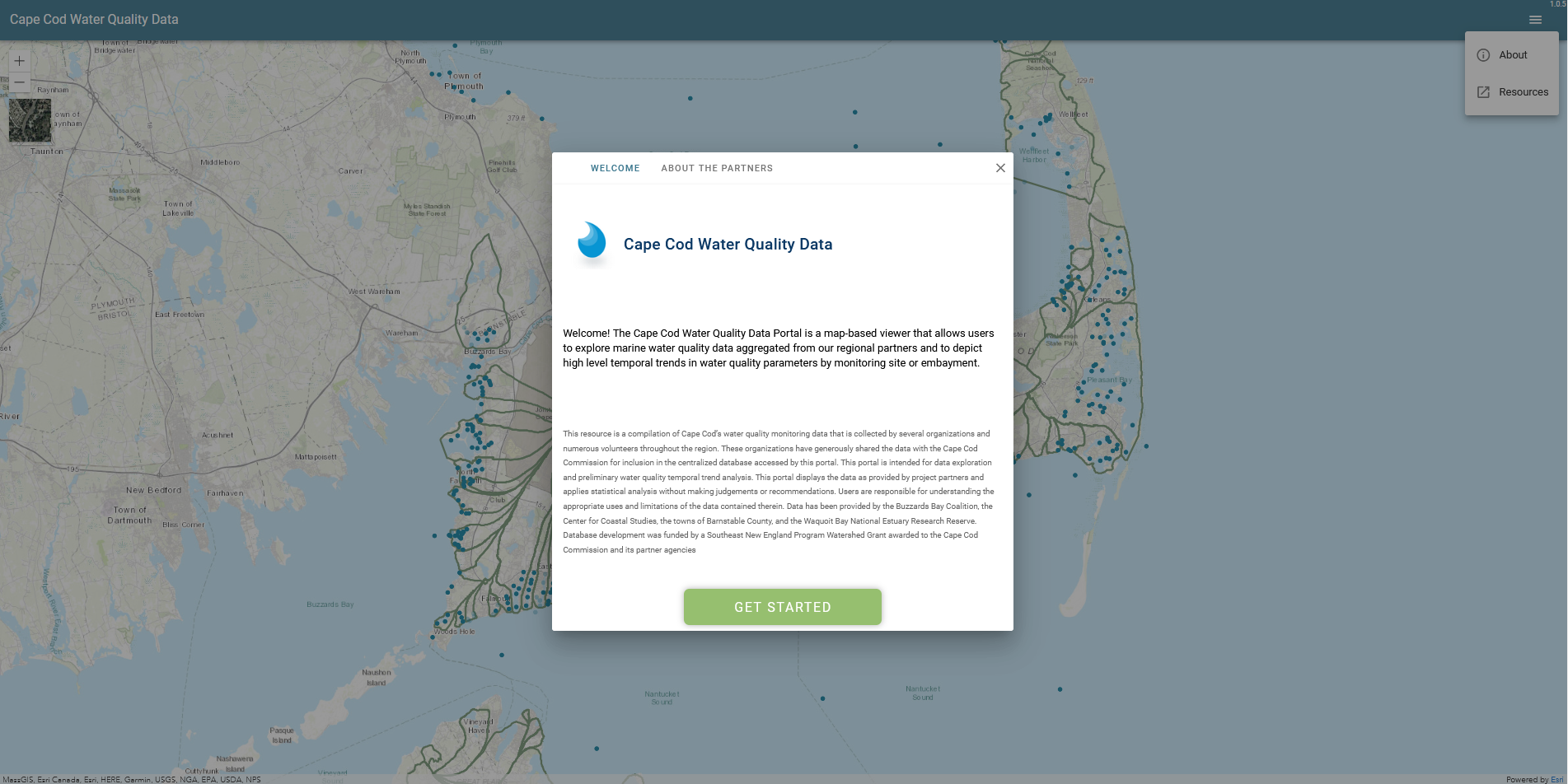 SNEP STEW-MAP
Monitoring Subcommittee
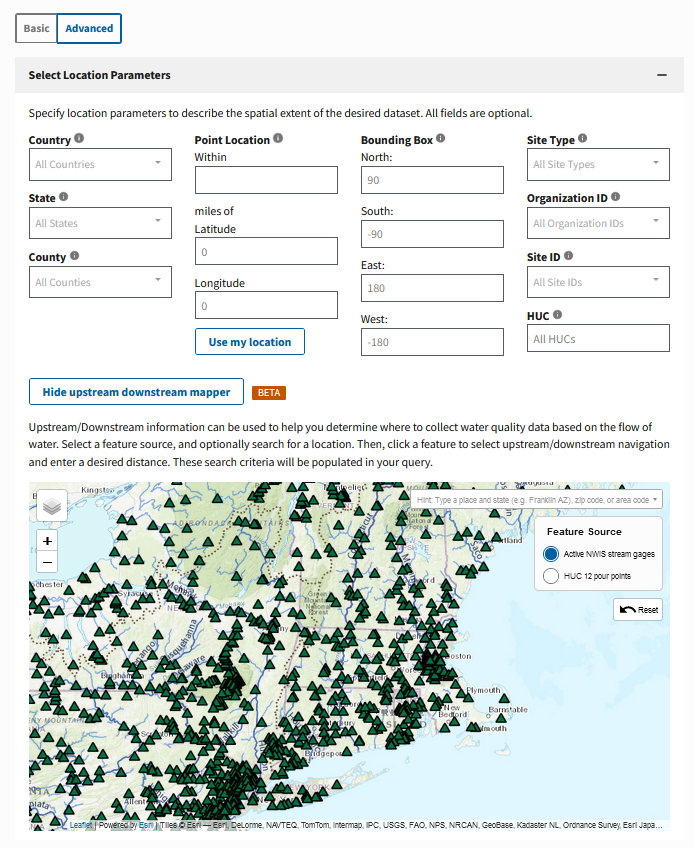 Water Quality Portal
Lessons from Regional Databases
How much SNEP data is there already?
Partner impressions and experiences with WQX / WQP
Existing WQX support resources
State of the Region Report
SNEP Region – Existing Data
Looks at key metrics / parameters
Current Efforts
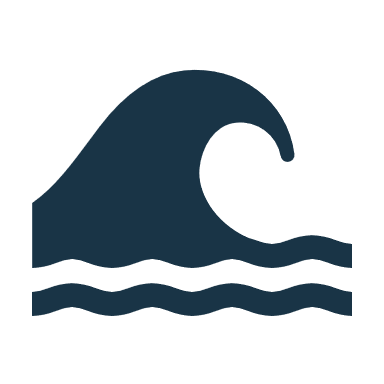 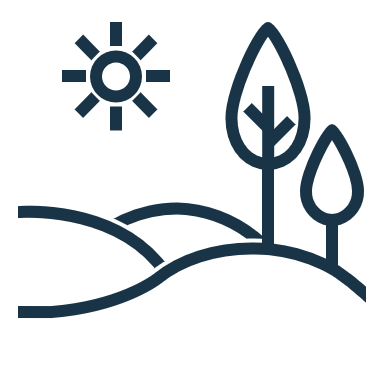 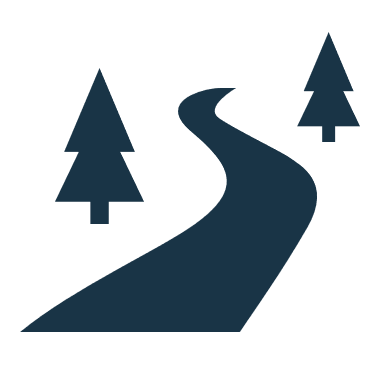 SNEP STEW-MAP
Water Quality
Habitat
Watershed / Land Use
Monitoring Subcommittee
Direct engagement with data providers
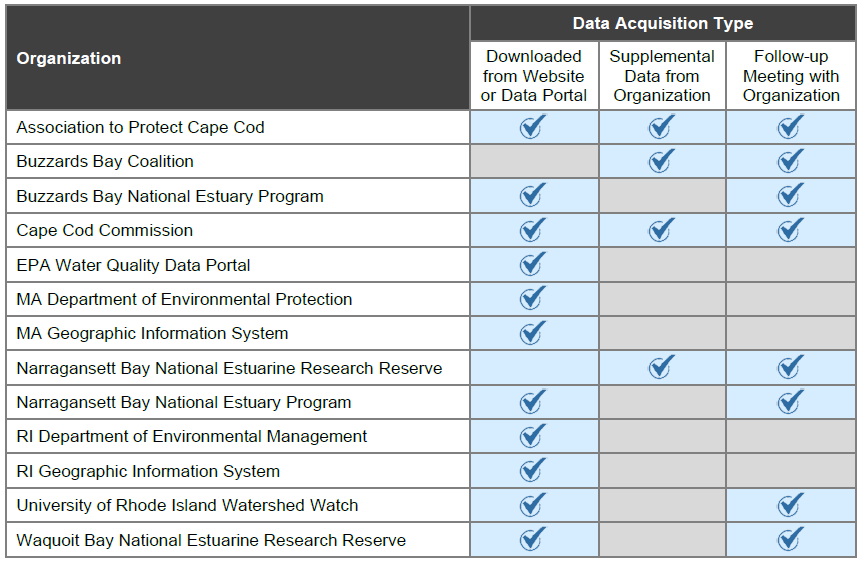 Lessons from Regional Databases
13 Data SourcesFederal, State, County Gov’t
Non-profits & Academic Institutions
State of the Region Report
How are we doing?
What is SNEP currently doing well to improve regional data?
Where do you see gaps in information or data that SNEP could fill?
Live Notes
How can we improve?
What is SNEP currently doing well to improve regional data?
Where do you see gaps in information or data that SNEP could fill?
What can SNEP improve upon?
How can SNEP better work with you / your organization?
Live Notes
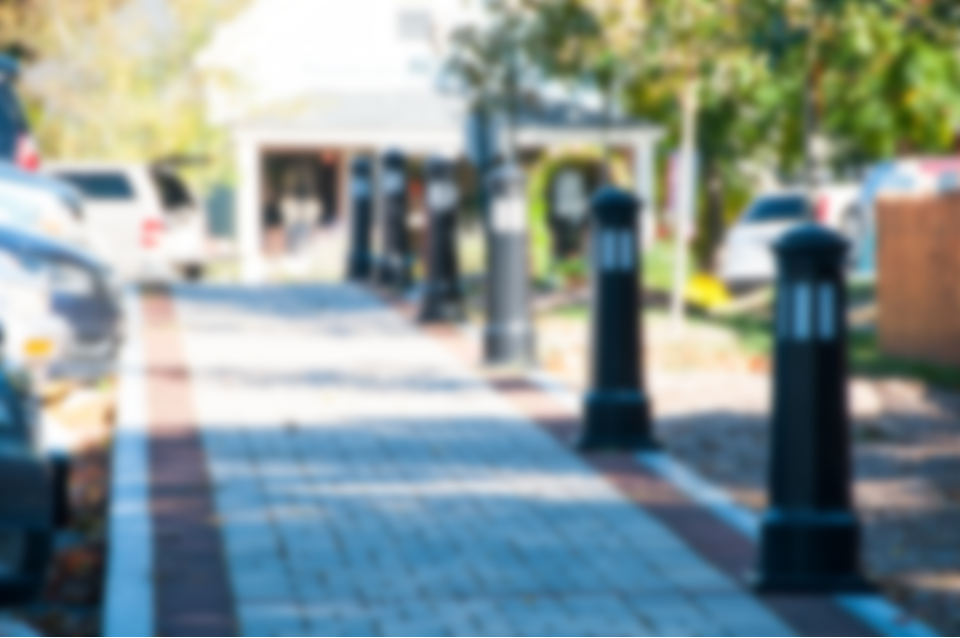 SUMMARY / WRAP UP